Qu’est-ce que tu aimes comme films?
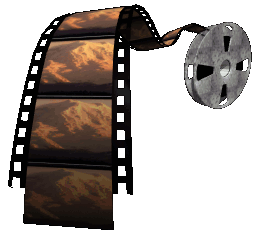 J’adore
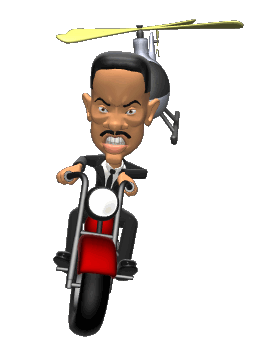 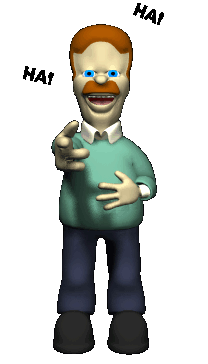 les films d’action
et d’aventure
les comédies
elles sont amusantes
ils sont excitants
J’aime
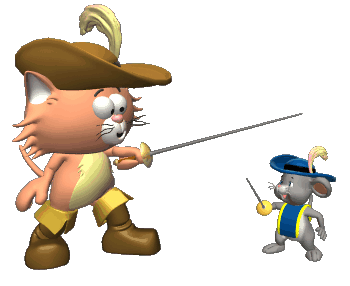 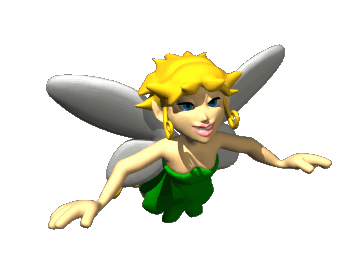 les films fantastique
les dessins animés
Ils sont super
Ils sont cool
Je n’aime pas
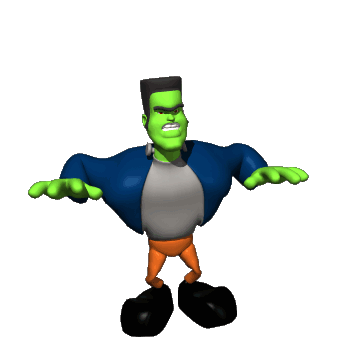 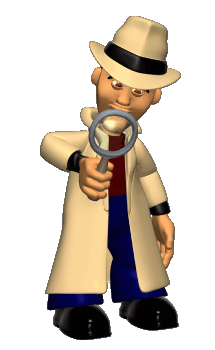 les films d’horreur
les films policier
Ils sont effrayants
Ils sont barbants
Je déteste
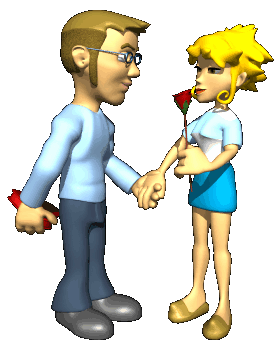 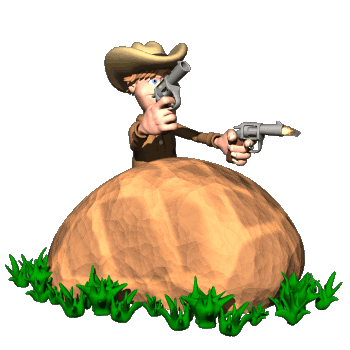 les films romantique
les westerns
Ils sont barbants
Ils sont nuls
Et toi?  Comment tu trouves ….
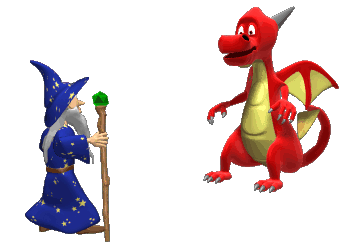 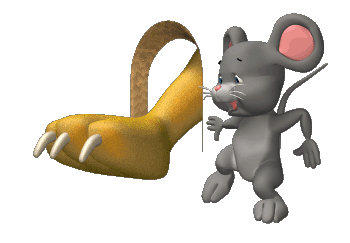 les dessins animés
les films fantastiques
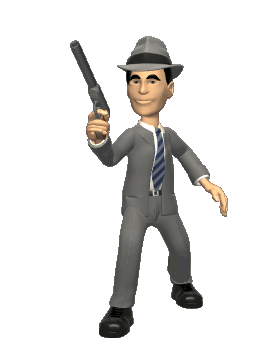 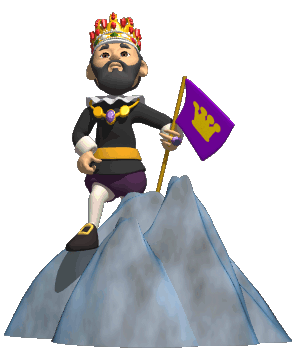 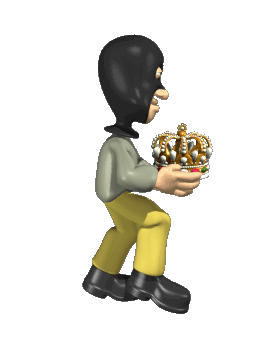 les films historiques
les films policier
Et toi?  Comment tu trouves ….
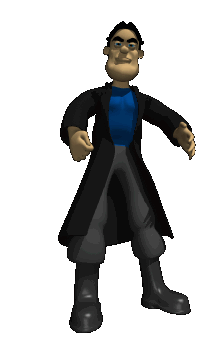 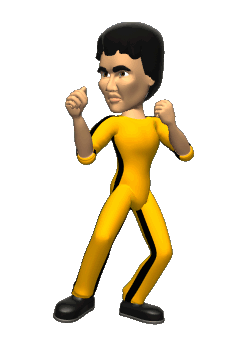 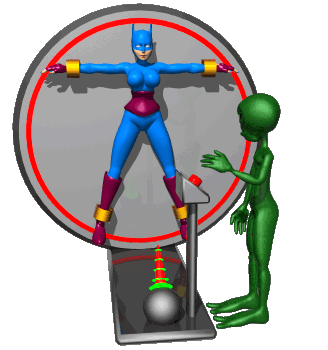 les films sci-fi
les films d’action et d’aventure
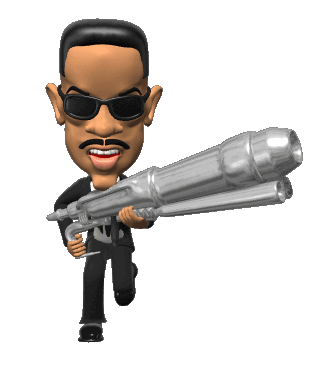 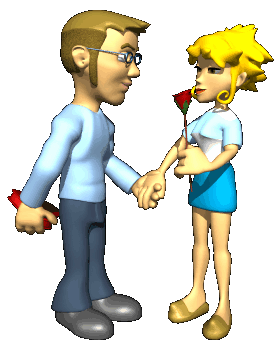 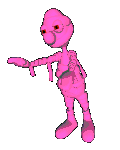 les films d’horreur
les films romantiques
Et toi?  Comment tu trouves ….
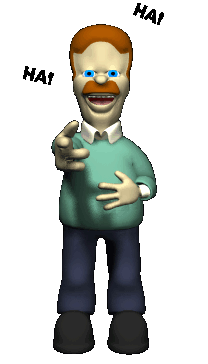 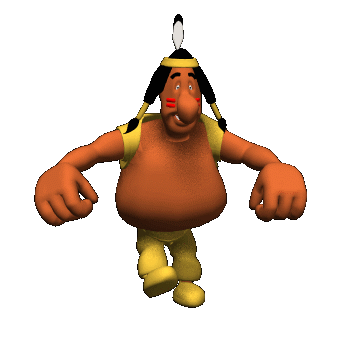 les westerns
les comédies
Activité
Design a poster for a film (new or old)

Including 

the title – in French if possible

the release date – make it up

what kind of film it is – une comédie etc.